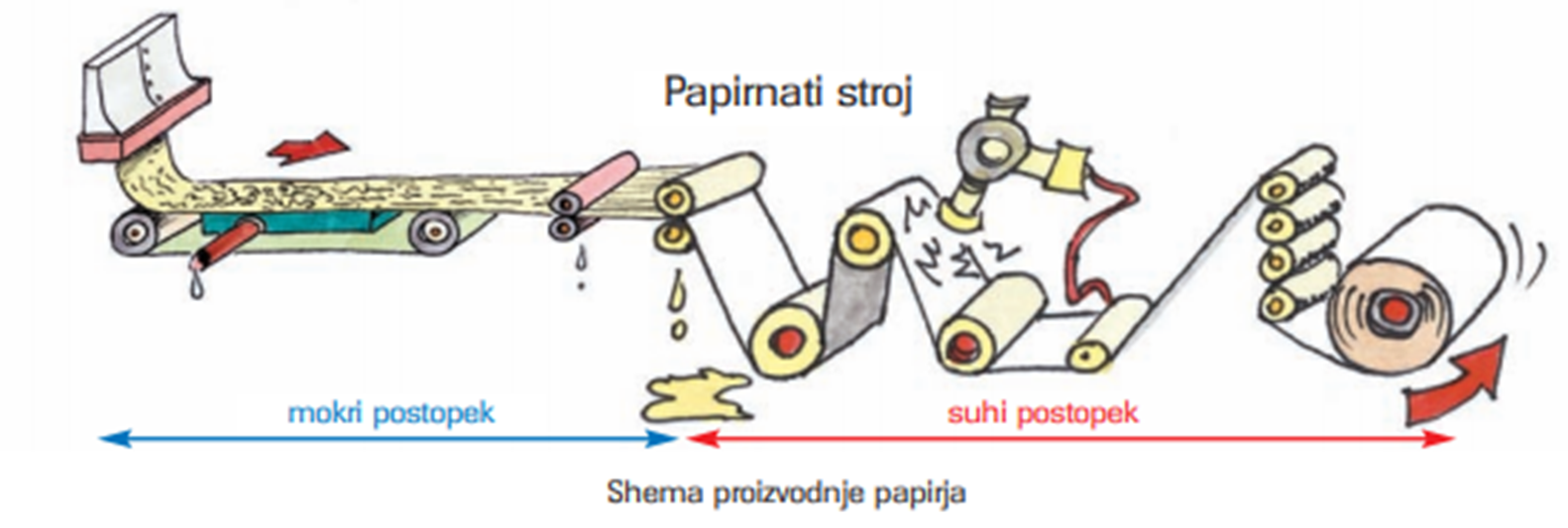 Izdelava papirja
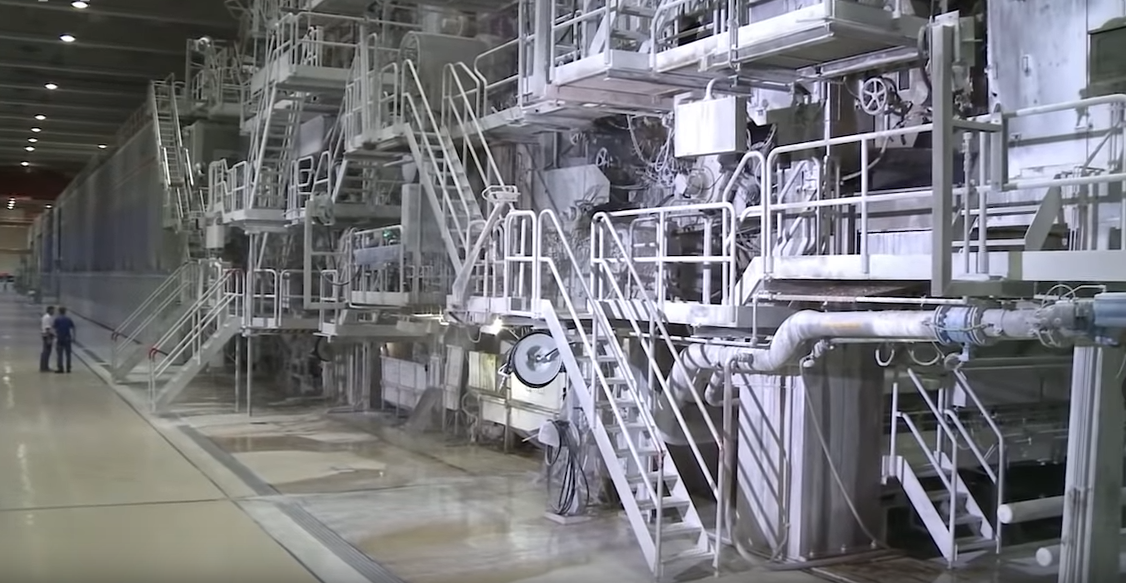 Papirni stroj
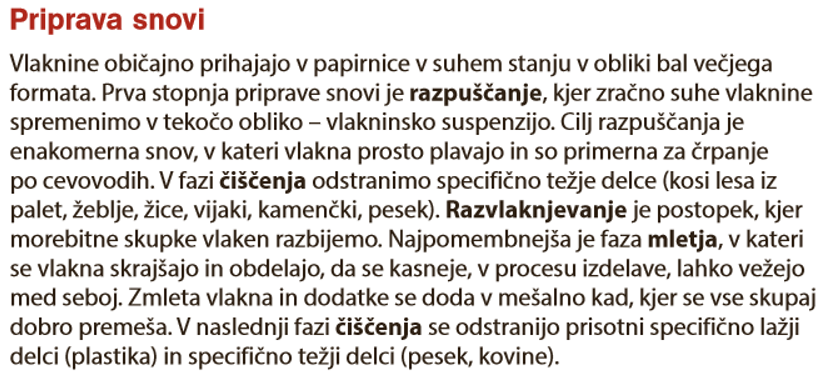 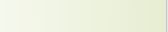 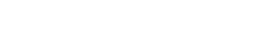 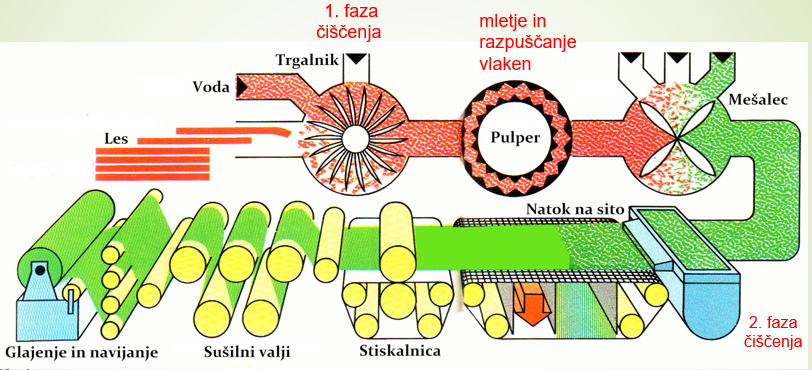 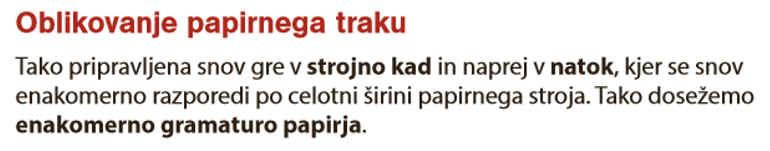 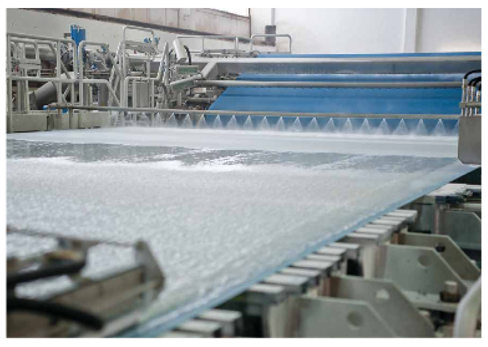 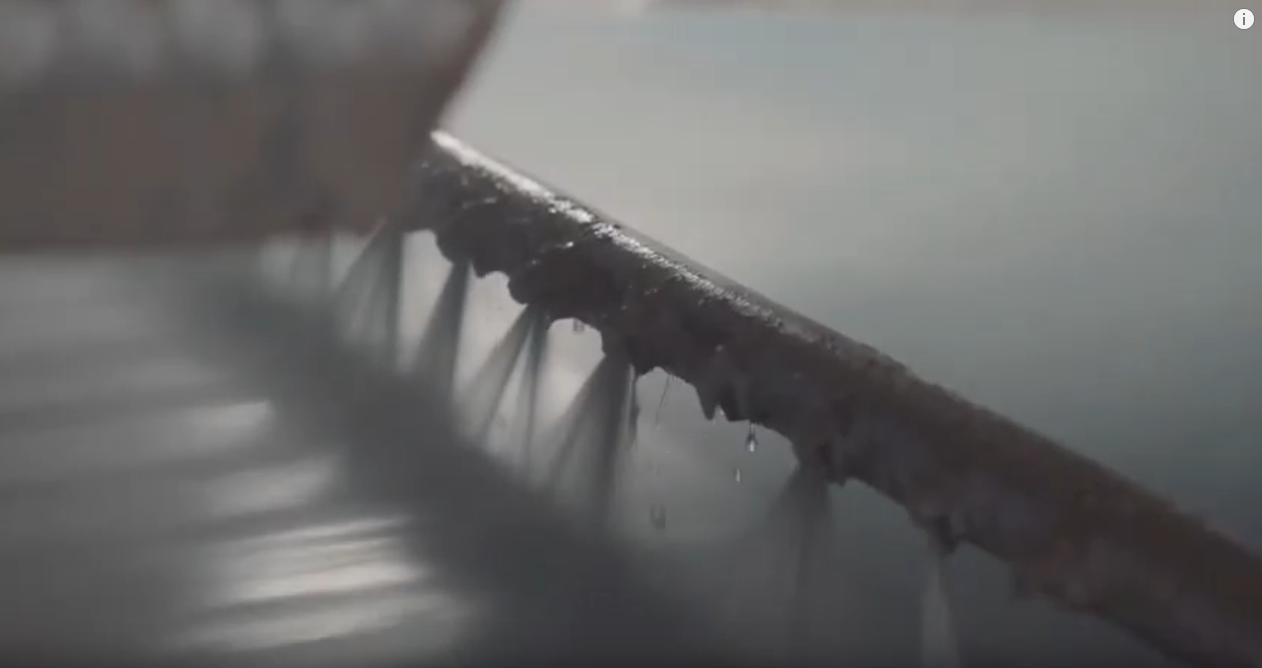 Natok snovi na brezkončno sito
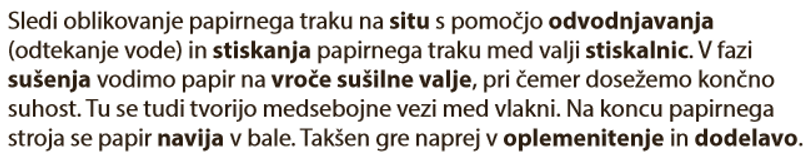 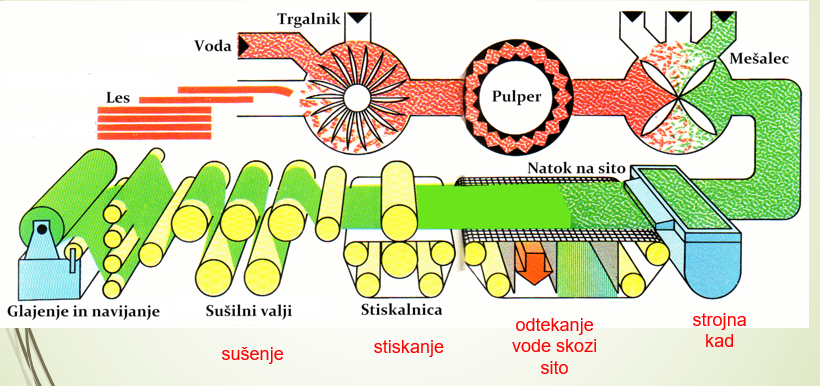 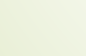 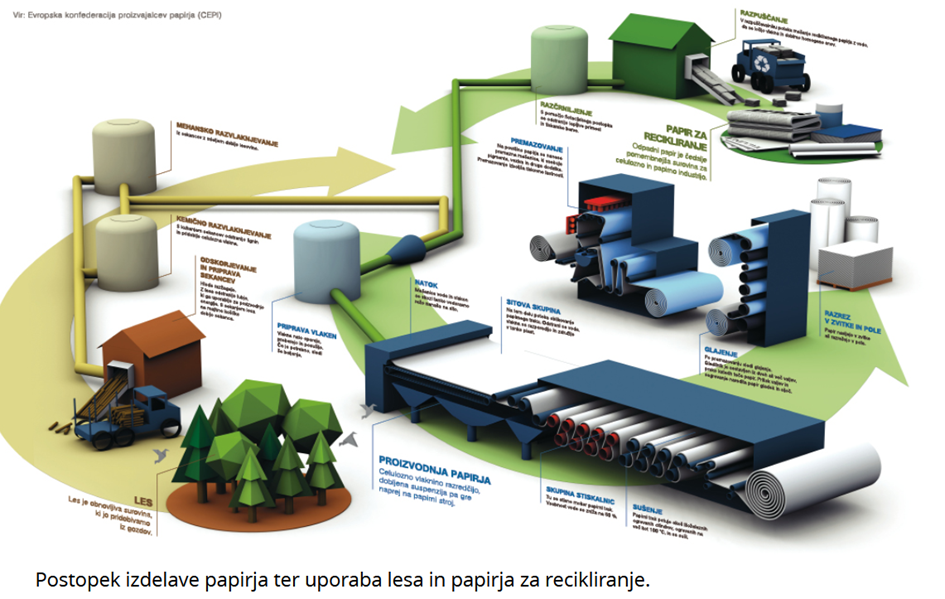 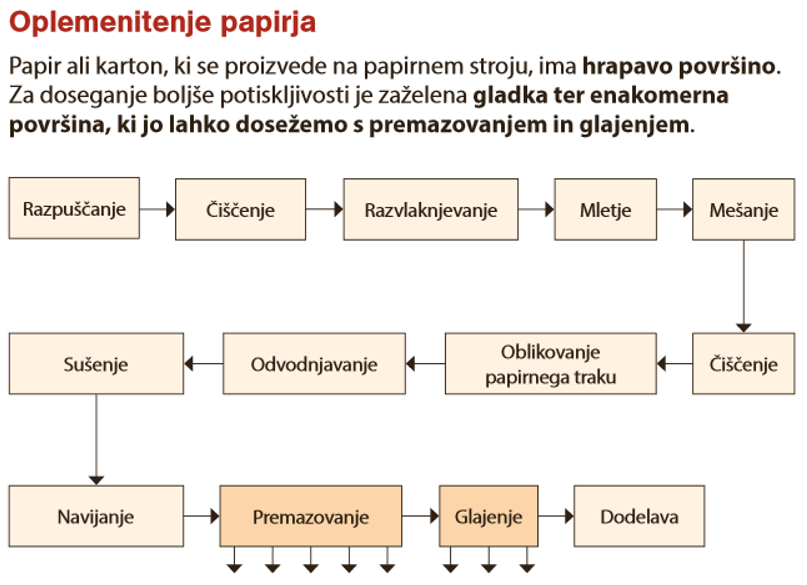 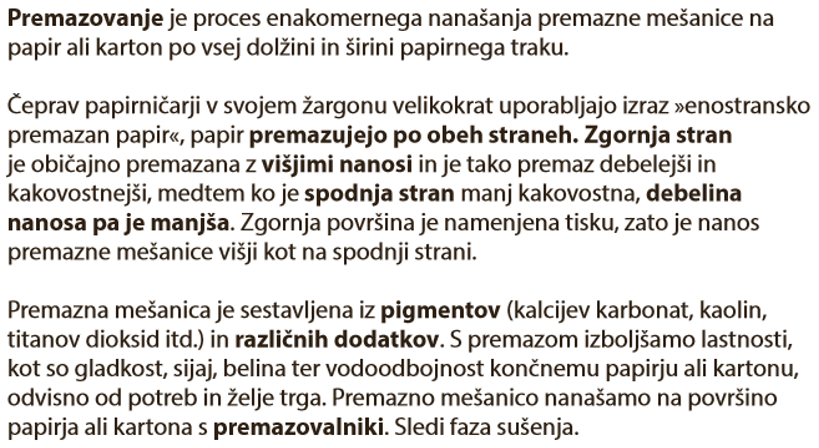 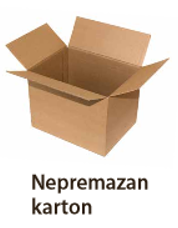 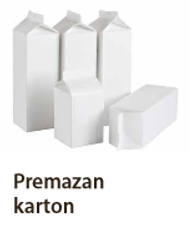 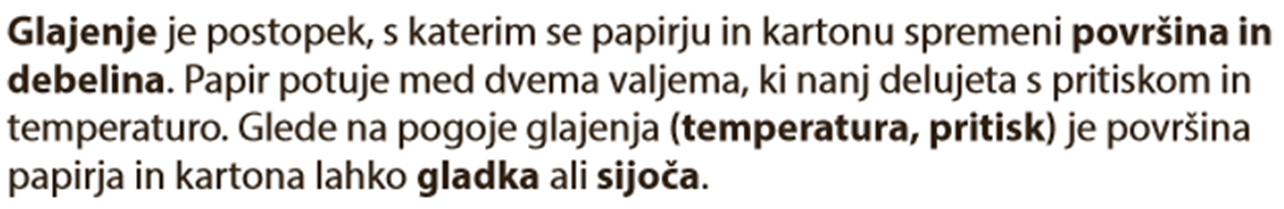 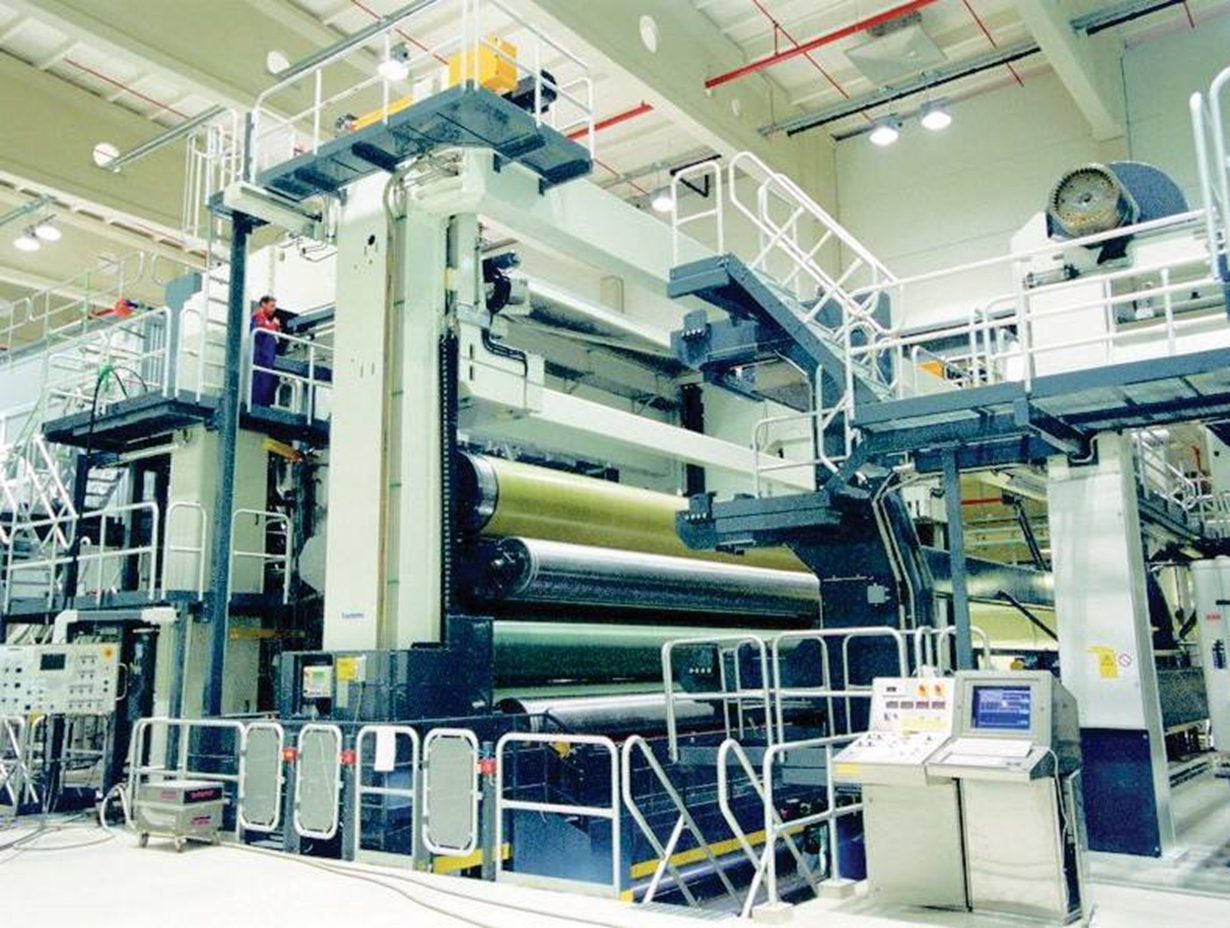 Gladilni valji
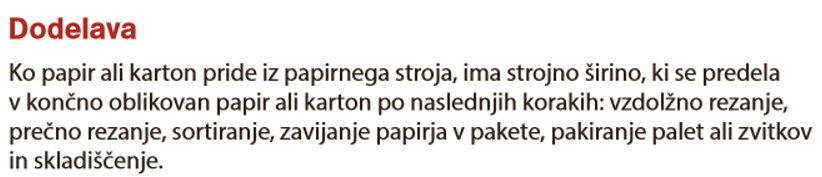 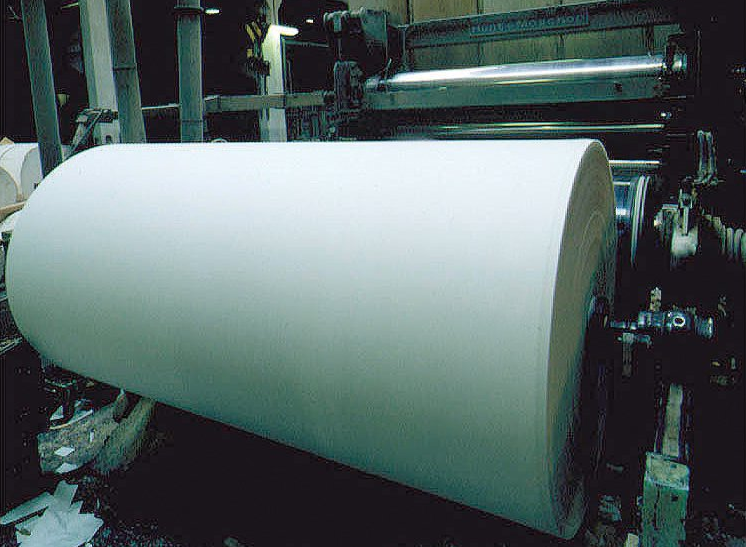 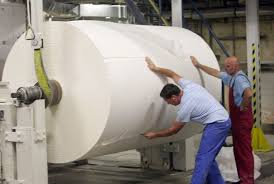 Bala papirja
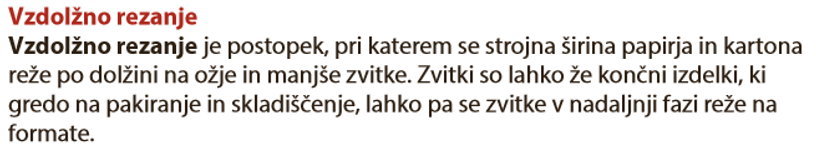 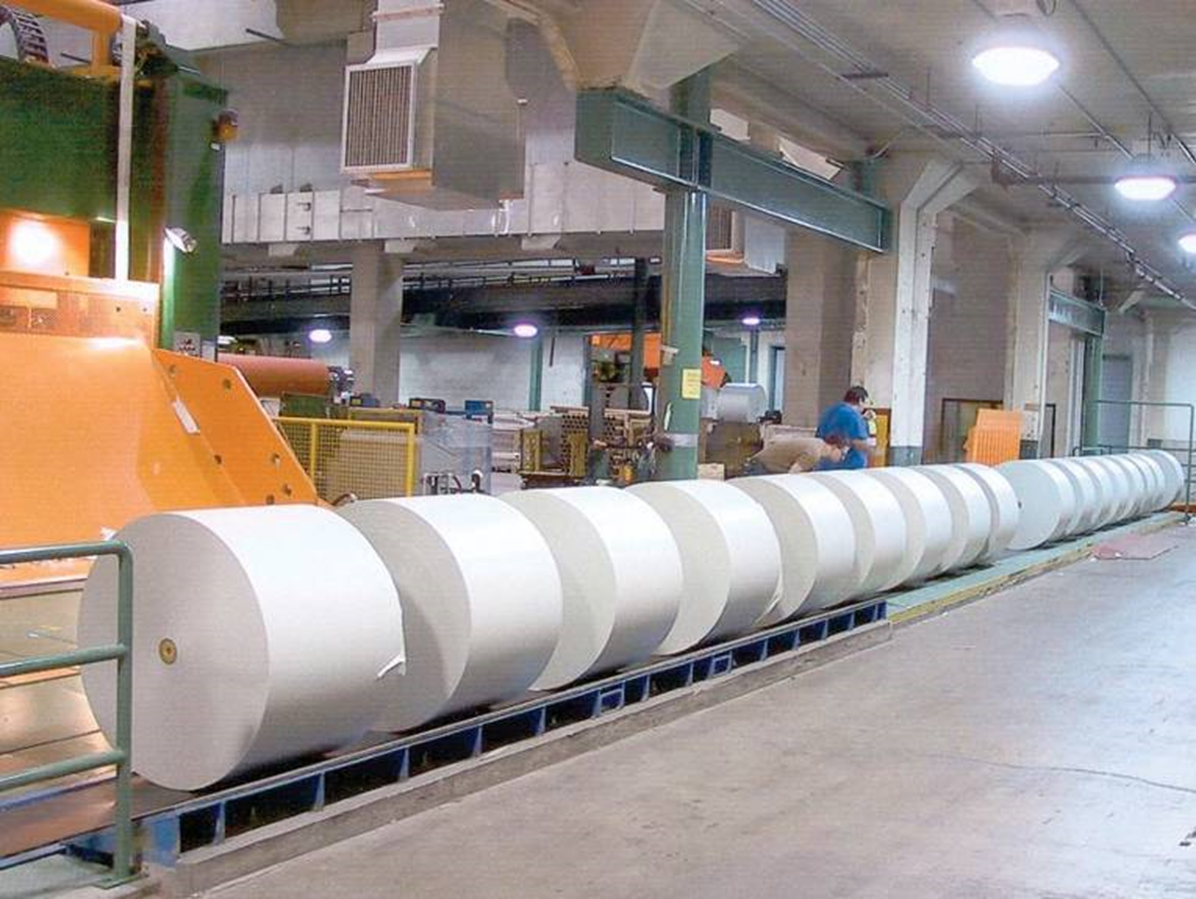 Ožji zvitki papirja
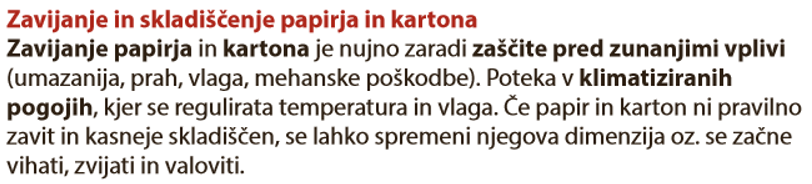 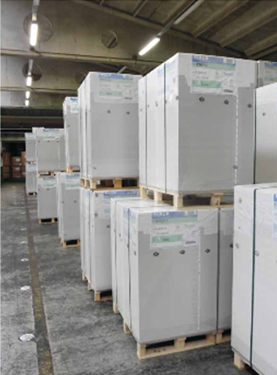 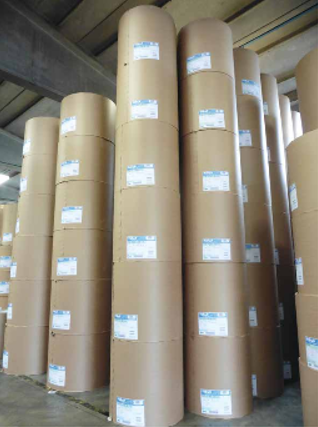 Zavite pole
Zaviti zvitki
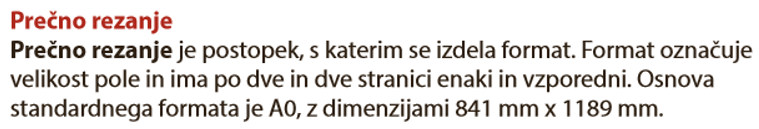 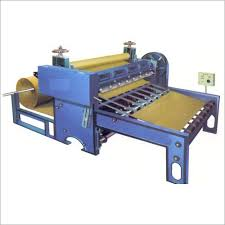 Zvitek razrežejo na pole
Ročna izdelava papirja
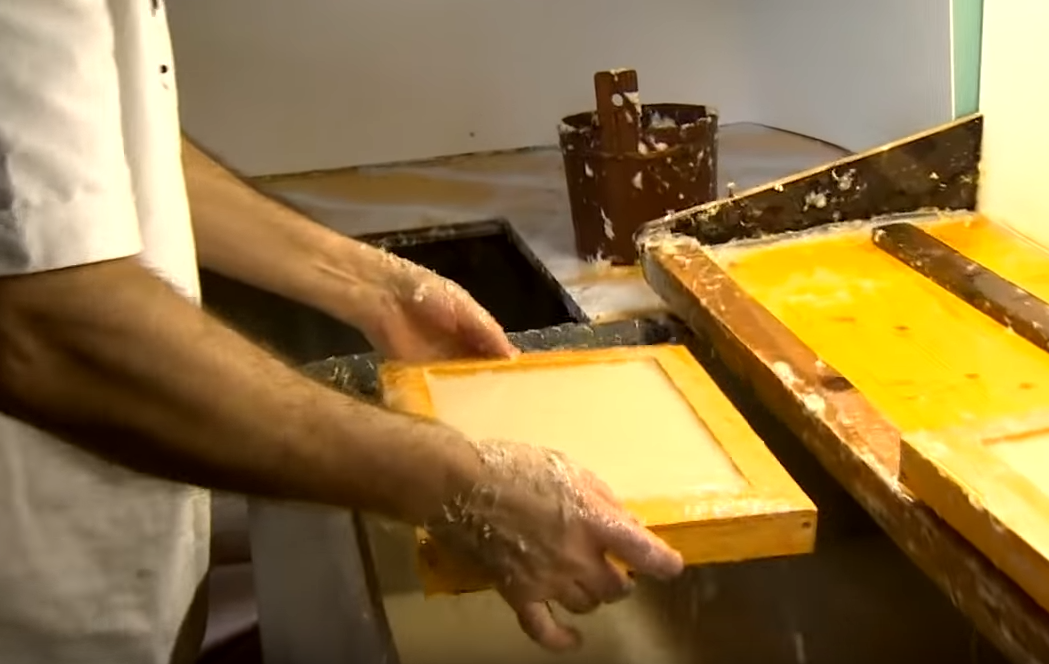 Firbcologi: papir
https://www.youtube.com/watch?v=021y8SUgbjQ
Making Recycled Handmade Paper
https://www.youtube.com/watch?v=mE2VWojDb1g
FILMI: Proizvodnja papirja in kartona
Mayr-Melnhof Karton AG Količevo Slovenija
https://www.youtube.com/watch?v=nGwybDb316g
Papirnica Goričane
https://www.youtube.com/watch?v=2dh_tAyFN_8
Radeče papir nova
https://www.youtube.com/watch?v=CjbWUU4pFrs
v angleškem jeziku:
https://www.youtube.com/watch?v=jmgMdDH14sE
https://www.youtube.com/watch?v=E4C3X26dxbM